Section 3Origins of U.S. Government
Early Influences
The English
Colonists to N. Amer. brought
Limited  gov’t.
The Magna Carta (1215)
Monarchs must act according to set laws
Representative gov’t.
Bicameral legislature
House of Lords & House of Commons
Both shaped the gov’t. of the colonies
Lots of Important documents
Charters
Independence
Obstacles
Colonial unity 
Diff. reasons for coming to N. Amer.
Colonists came from diff. countries
Varying economies b/c of geography
Native Americans
Federalists and Anti-federalists
European interventions and war
Colonists vs. Great Britain
Great Britain
Colonists
British Policies 
Colonists should help pay off the debt from the French and Indian War
Proclamation Line
Stamp Act taxes
Taxation w/o representation
British soldiers deployed 
War
Political Distance
Was allowed to take care of its own affairs for over 150 years
Protests & boycotts
Creation of the First Continental Congress
Declaration of Independence
Road to Revolution
Declaration of Independence
Background Info
Purpose of Document
Signed July 4, 1776
Supported and urged by Benjamin Franklin and John Adams
Written by Thomas Jefferson
Sent to Britain’s King George and Parliament
First signature from John Hancock
Official break between the colonies and Great Britain.
All 13 colonies are now unified states.
States the grievances of the colonies and reason for breaking away from Britain.
Will go to war if necessary to keep their independence
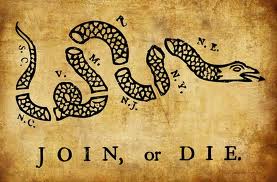 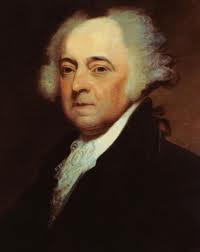 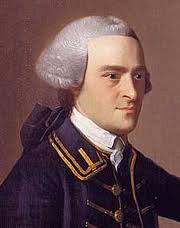 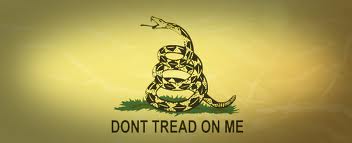 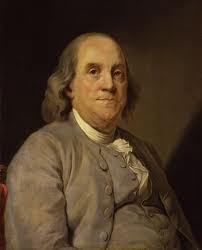 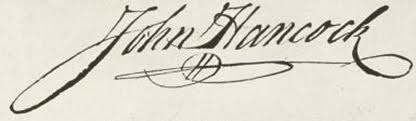 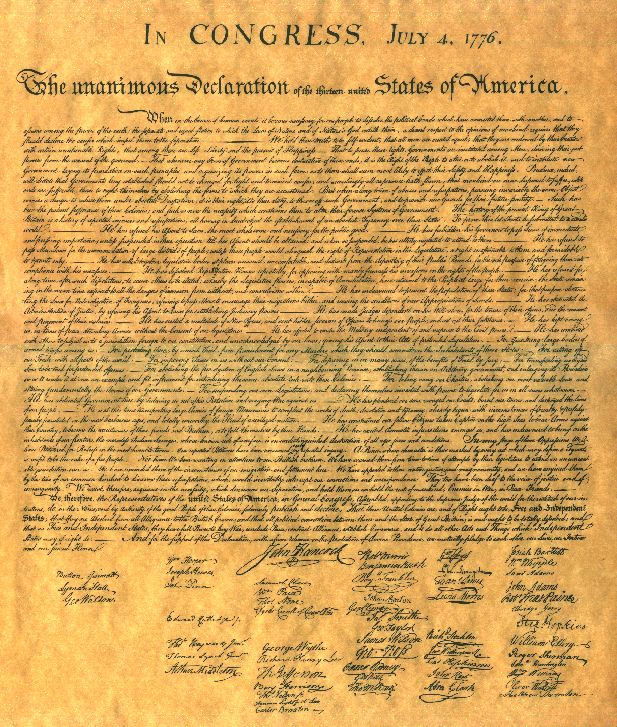 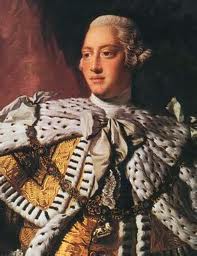 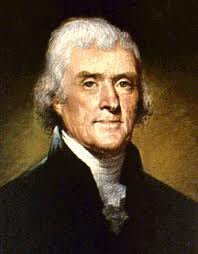 The Signing of the Declaration of Independence
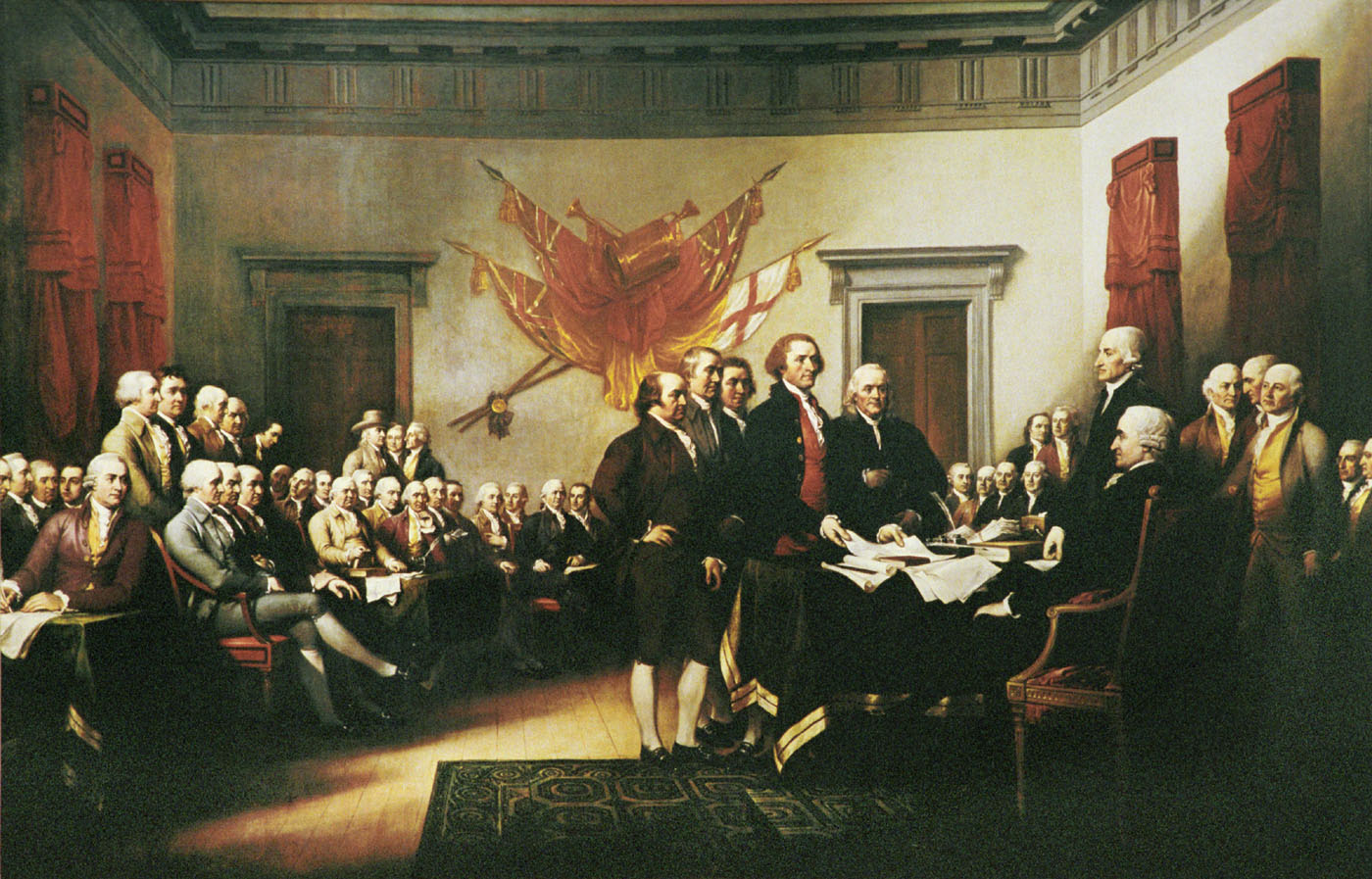 The First National Government
Articles of Confederation (1777)and theSecond Continental Congress
Reason for Creation
What it Accomplished
No legal document that gave Congress the authority or power to borrow money, make treaties, create currency, etc.
Nothing legally tied the colonies together into a unified country.
Formed a single national government by loosely tying the colonies together
Unicameral legislature only
Limited gov’t.
Did the Articles of Confederation work?
Not Really
Cultural & economic diff.
Geographic isolation
State’s had too much power
Negotiating with foreign countries
Creating their own militaries
Rebellions
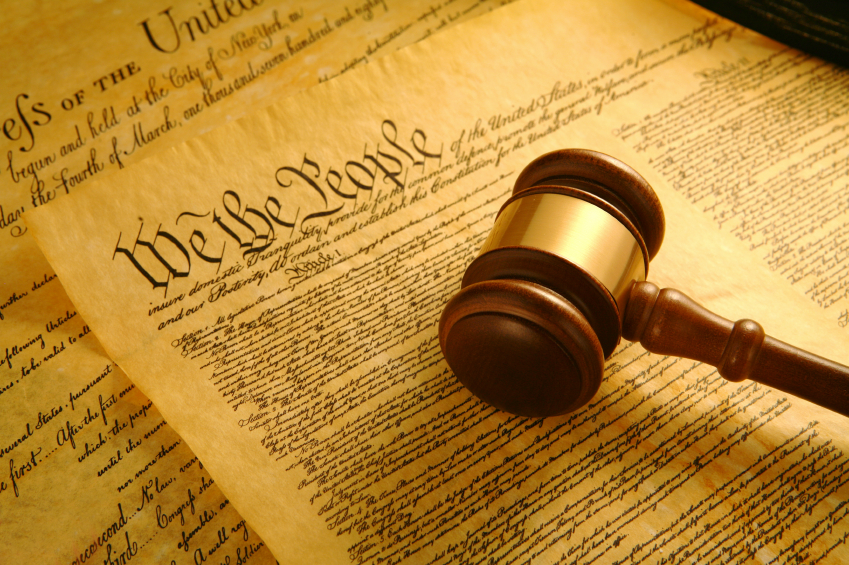 The Constitutional Convention
The Articles of Confederation
Gave too much power to the individual states
The Constitutional Convention (1787)
Adopted America’s current Constitution
The nations most important governing document
“supreme law of the land”
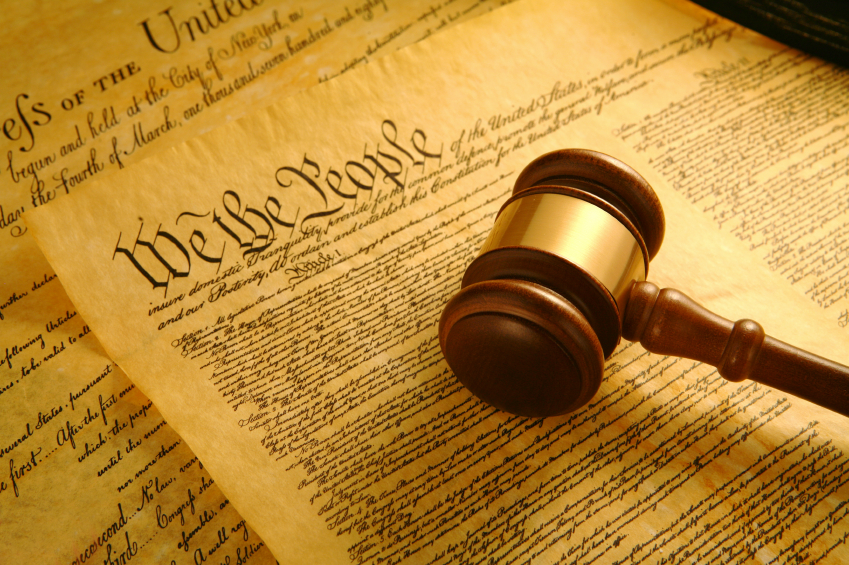 Convention Background
James Madison – Father of the Constitution
“The Virginia Plan” 
A 3-branch federal system
William Patterson 
“The New Jersey Plan” 
A 1 house legislature with equal representation
3/5 Compromise
Slaves equal 3/5 of a person
State population = how many representatives the state has in the legislature
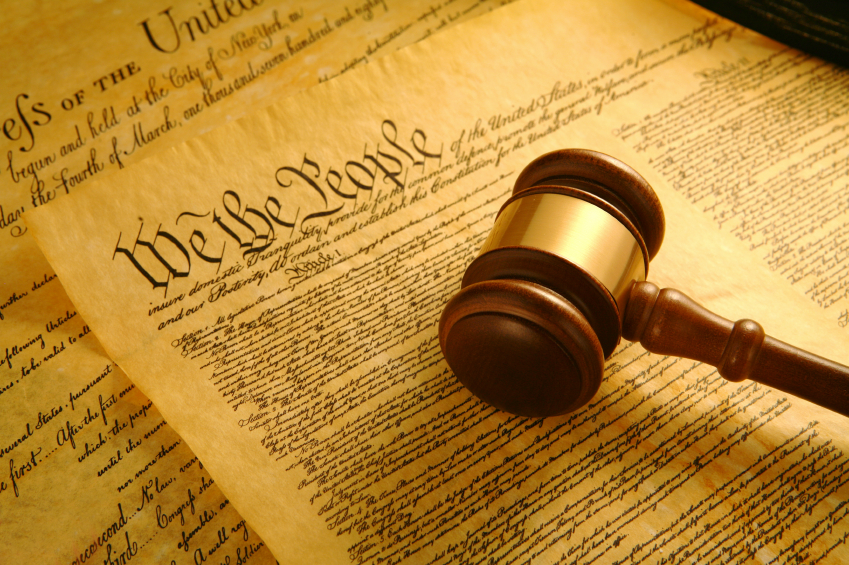 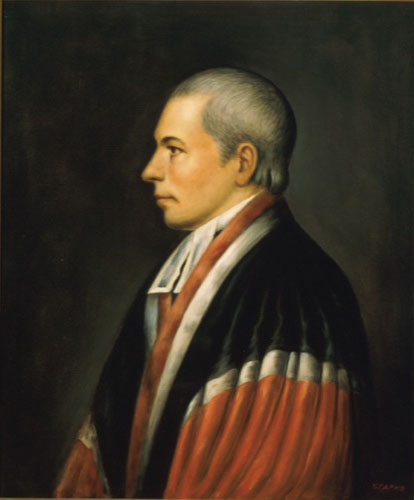 James Madison
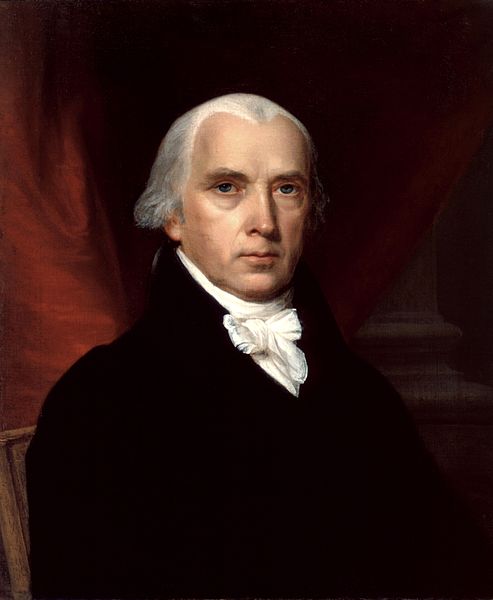 William Paterson
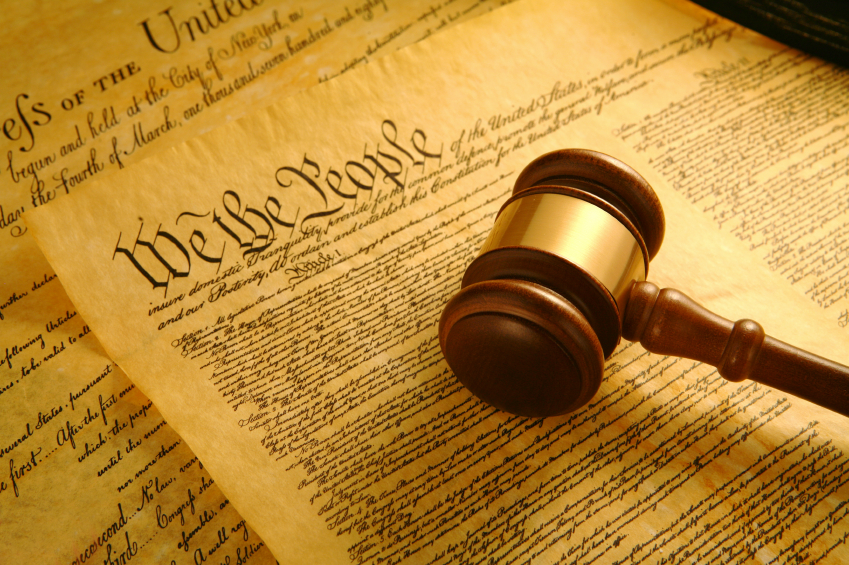 A Closer Look at the Purposed “Plans”
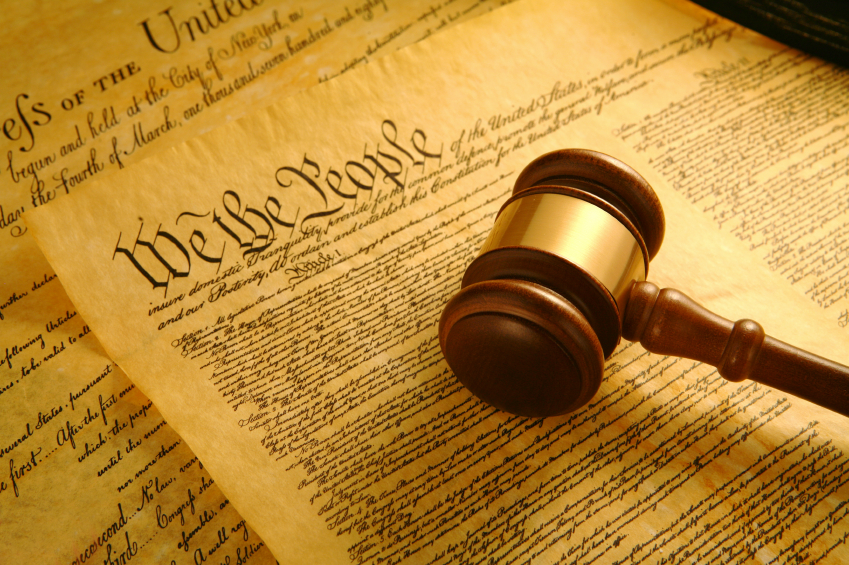 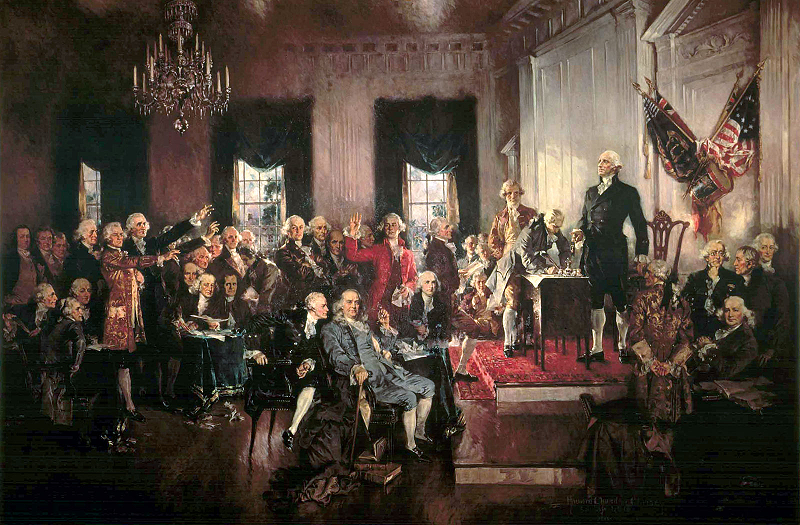 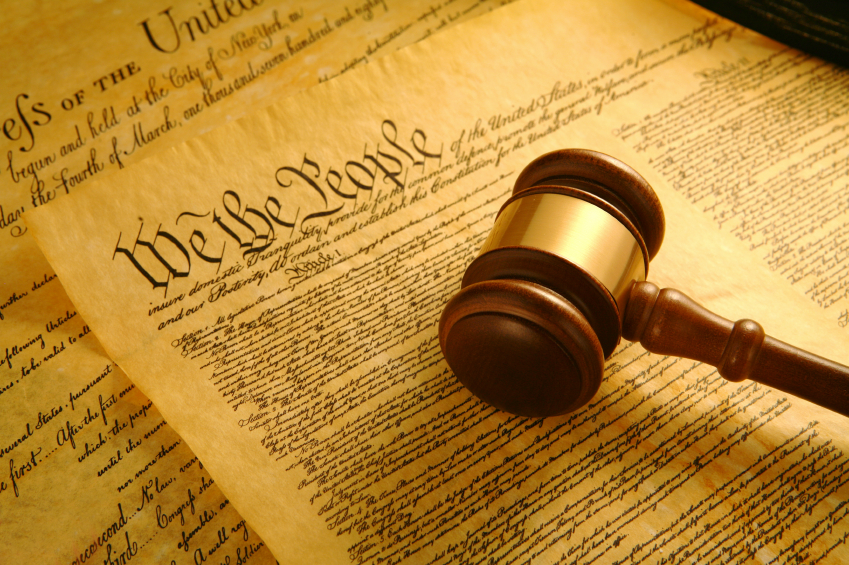 The Great Compromise
The Problem
Small states felt that all states were equal in stature and that if Congressional representation were based upon population, they would be outvoted on everything. Large states felt that populations should determine how many representatives a state should have, because they were afraid that they would be outvoted by the small states.

The Compromise (Connecticut Plan)
Combined the Virginia Plan and New Jersey Plan to create our current legislature with two houses, one based on population and elected by the people and the other house allowing two senators per state being appointed by state legislatures.
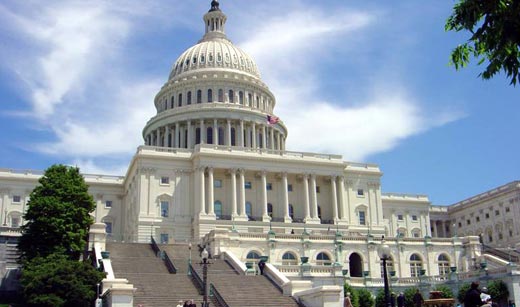 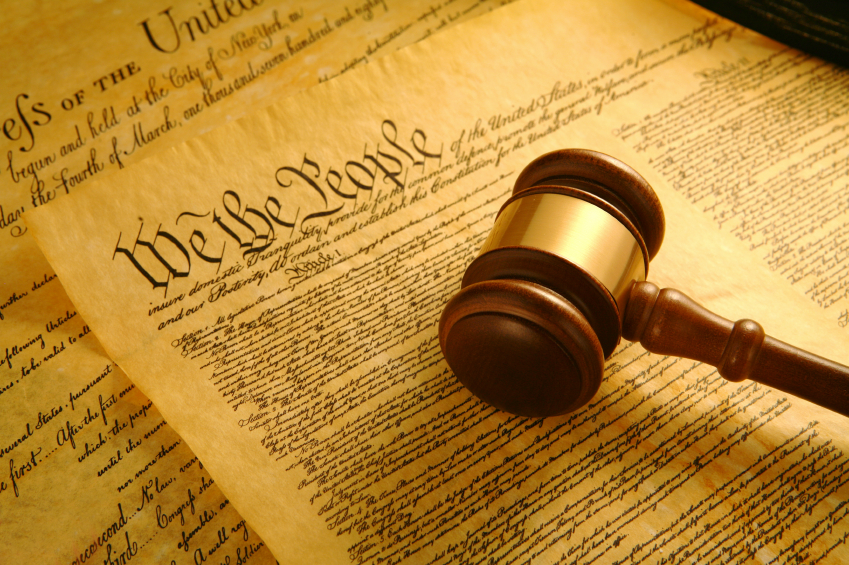 The Capitol = Congress
Legislative Branch
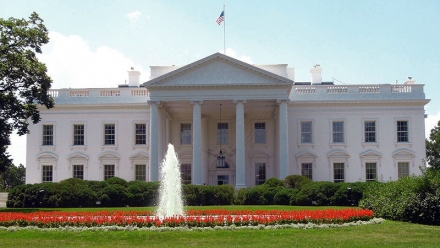 The White House
Federal Branch
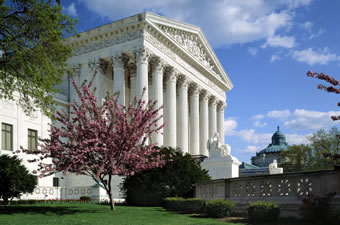 U.S. Supreme Court
Judiciary Branch
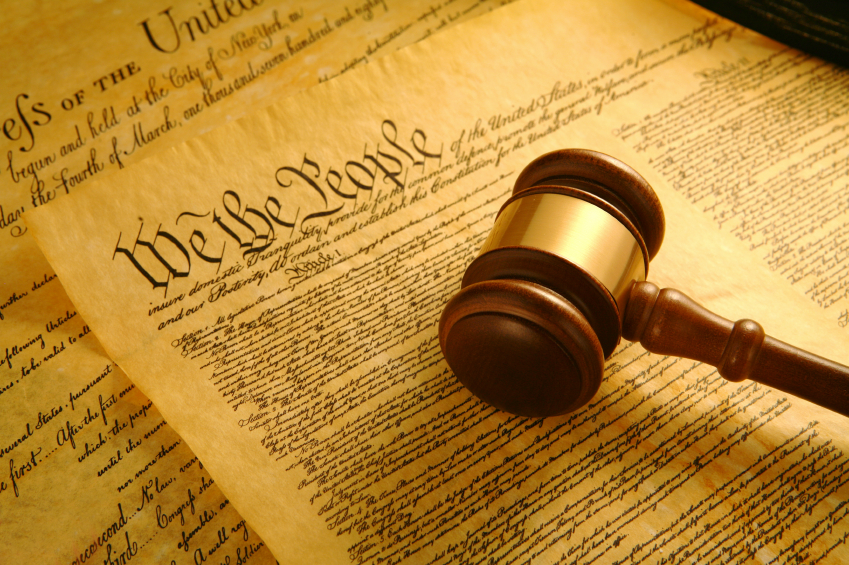 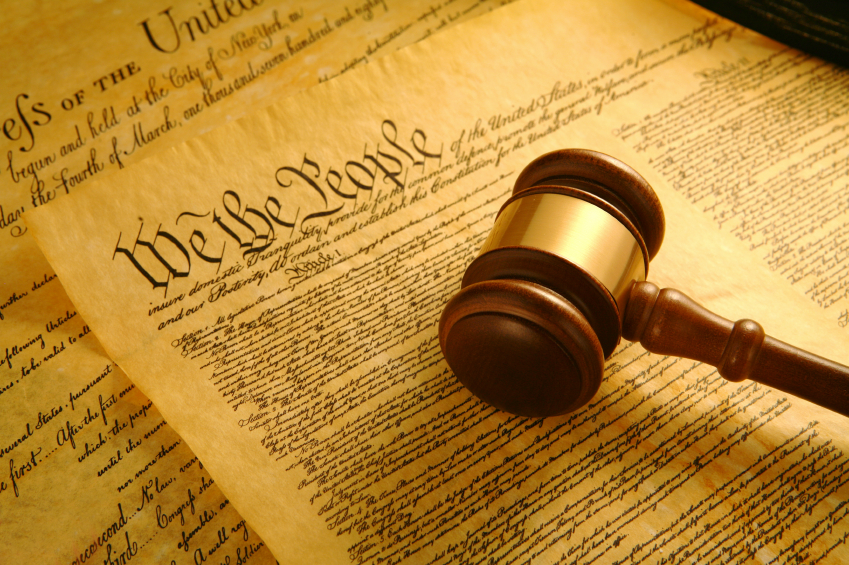 Articles of Confederation vs.  The Constitution
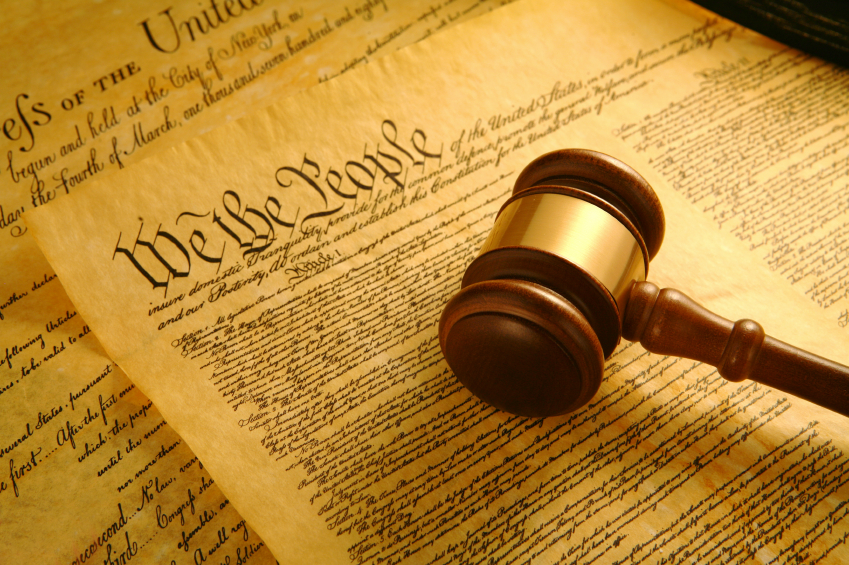 Feldmeth, Greg D. "Articles of Confederation vs. The Constitution," U.S. History Resources..//gfeldmeth/chart.art.html (24 June 2004